Introduction to Insurance and Surety
October 2019
What is Insurance?
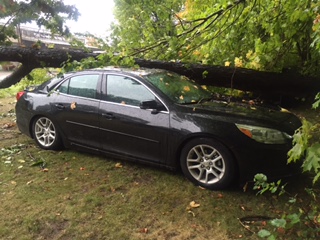 Insurance is a contract, called a policy, between a person or company with an exposure to some sort of loss (the “insured”) and a company with significant capital (the “insurer”) willing to compensate the individual for that loss in return for a fee called the premium.
Toronto and Region Conservation Authority
2
What is Insurance?
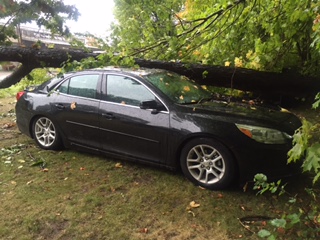 This agreement to pay for loss operates under a principle of indemnity, or an agreement to return someone to the financial position they were in prior to an insured event with no gain or loss. 
Despite this general principle, insureds often retain some of the loss exposure via an agreement to pay some of the loss themselves. This amount is most commonly called a deductible.
Toronto and Region Conservation Authority
3
Why does TRCA buy Insurance?
Insurance is a form of risk transfer whereby most of the financial risk of a covered loss is transferred away from the organization to insurers. 
Insurance is TRCA’s primary means of paying for losses when they arise. 
Examples of covered losses at TRCA may include liability from bodily injury (e.g. slip and falls), property damage or professional liability.
Toronto and Region Conservation Authority
4
Why do we ask contractors for Insurance?
Contracting with third parties to do work for us results in an exchange of control over the service or product being delivered but also a corresponding exchange of some amount of risk associated with that work.
Often agreements create an obligation to pay someone back  in the event of a loss, these are often in the “indemnity or hold harmless” portions of the contract. 
An indemnity provision does not however guarantee that a contractor will have funds to pay for a loss when it comes due. Proof of insurance gives some certainty that there will be funds to pay for the obligation made under contract. 
One Catch: The contractor must have the right insurance for the right kind of loss, or you might be out of luck!
Toronto and Region Conservation Authority
5
Certificates of Insurance
Simply put, a Certificate of Insurance (COI) is a proof of insurance.
It is a document issued to a Certificate Holder (the group usually asking for proof of insurance), that is endorsed by an insurance company (or broker) showing that insurance is indeed in place for the insured party
A COI is not an insurance policy itself, and does not usually transfer any rights to the Certificate Holder
Toronto and Region Conservation Authority
6
Certificates of Insurance - Additional Insured
In order to compel coverage a contract will often request the contractor to add Toronto and Region Conservation Authority as an additional insured to their insurance policy
Additional insured: A person or organization, not normally included as an insured party on a policy that is added through an endorsement. The Additional Insured is granted certain rights to make claim against the insurance policy, but usually only due to liabilities arising out of the operations of the primary policy holder.
Toronto and Region Conservation Authority
7
Basic Classes of Insurance
The two basic classes of insurance are property and casualty
Property protects TRCA from some of the financial risk of damaged, stolen or lost property that TRCA owns.
Examples include property, crime, hull, collision coverage…
Insurance for casualty protects TRCA from some of the financial risk against liability for some wrong done to a party outside of TRCA. 
Examples include  Commercial General Liability (CGL), Errors and Omissions (E&O), Directors and Officers, Auto Liability, Marine Liability, Aviation Liability, Contractors Pollution Liability (CPL, EIL), Cyber Liability and many more!
Toronto and Region Conservation Authority
8
Commercial General Liability (CGL)
Commercial General Liability (CGL) Policy: A standard insurance policy issued to entities to protect the insured against liability for bodily injury, property damage, personal injury, medical expenses and tenants liability stemming from the insured’s operations
The CGL typically excludes liabilities arising from the operations of aircraft and watercraft and professional liability (see next slide)
Toronto and Region Conservation Authority
9
CGL Coverages
Typically, CGL covers the following four liability exposures for an insured:
1. 	Bodily Injury and Property Damage Liability	
2. 	Personal and Advertising Injury Liability
Arises out of the intentional conduct of the insured and refers to injuries other than bodily injury defined in the policy
Medical Payments
Covers reasonable medical expenses incurred by a third party regardless of fault
4.    Tenants’ Legal Liability
Protects the insured against liability incurred for damages to rented premises
Toronto and Region Conservation Authority
10
1 of 2
CGL - Clauses
TRCA’s CGL policy also extends to include additional coverages, such as: 
Products and Completed Operations: Work of the insured that is finished, but that might still represent a liability
Cross Liability: Coverage in connection with a suit brought against an insured by another party that has insured status under the same policy.
Severability of Interests: A policy provision declaring that, with respect to coverage limits, insurance applies to each insured as though a separate policy were issued to each
Contractual Liability: Liability imposed on an entity by the terms of a contract.
Employer’s Liability: Arising from bodily injury to an employee during the course of employment (WSIB is the primary insurer in Ontario for this exposure)
Toronto and Region Conservation Authority
11
2 of 2
CGL – Clauses continued
Owners and Contractor’s Protective: Covers the named insured’s liability for bodily injury and property damage caused, in whole or in part, by an independent contractor’s work for the insured.
Non-Owned Automobile: Coverage for an auto that is used in connection with the named insured's business but that is not owned, leased, hired, rented, or borrowed by the named insured. 
Sudden and Accidental Pollution: Limited coverage for environmental damage caused accidentally from an insured’s operations. Usually has a reporting timeline and excludes gradual releases.
Toronto and Region Conservation Authority
12
CGL – Typical Exclusions
Typical exclusions of a CGL policy include:
Professional Liability (also known as “Errors and Omissions”)
Contractor’s Pollution Liability
Automobile, Marine and Aviation
Property in the Care, Custody and Control of the Insured
If TRCA requires coverage for any of the above exclusions, an additional insurance policy is for the specific exclusion required.
Toronto and Region Conservation Authority
13
Umbrella
Umbrella Liability Policy: A policy issued to provide limits in excess of an underlying liability policy.
Under the Conservation Ontario Group Insurance Program, TRCA has an Umbrella Liability Policy that can be applied to extend coverage for TRCA’s underlying CGL, Automobile, and Errors & Omission (Professional Liability) policies.
When completing a COI request or reviewing a COI from a third party, limits under the Umbrella Policy and any of the three underlying policies above can be combined to satisfy the required limit. 
Example: Town X requires $5M CGL, TRCA submits $1M CGL and $4M Umbrella to achieve the $5M Requirement.
Toronto and Region Conservation Authority
14
Automobile Insurance
Automobile Insurance: Coverage that usually insures against damage and liability stemming from the use of automobiles.
TRCA’s policy includes liability and damage to TRCA owned and leased fleet vehicles. (Lease means any rental longer than 30 days)
Toronto and Region Conservation Authority
15
Property
Property: First-party insurance that indemnifies the owner or user of property for its loss, or the loss of its income-producing ability, when the loss or damage is caused by a covered peril, such as fire or explosion.
Toronto and Region Conservation Authority
16
Professional Liability
Errors and Omissions Insurance: A type of liability coverage designed to protect professionals against liability incurred as a result of errors and omissions in performing their professional services.
Required to show proof of E&O insurance someone is being hired to consult or perform work
Examples include planners, architects, engineers and other professionals.
Toronto and Region Conservation Authority
17
Contractor’s Pollution Liability
Contractor’s Pollution Liability: Liability stemming from the contamination of an environment by substances regarded as pollutants or from the release of pollutants. Liability from pollution is normally excluded to some degree by the CGL, Auto and Umbrella Policies, thus requiring a separate policy for coverage
Examples of covered losses include bodily injury, property damage, defense costs and cleanup as a result of pollution (either sudden and accidental or gradual) arising from contracting operations.
Toronto and Region Conservation Authority
18
Hull and Marine Policy
Marine: A type of insurance designed to provide coverage for the transportation of goods either over water or by land (often called “Inland Marine”). Marine insurance can also refer to coverage for damage to the vessel being used to transport cargo and to the liability for third parties arising out of the process.
The former is often referred to as “Hull Insurance”, and the latter is often referred to as “Marine Liability Insurance”.
Toronto and Region Conservation Authority
19
Cyber Insurance
Cyberspace liability: A term used to describe the liability exposures encountered when communicating or conducting business online. Online communication tools could result in claims alleging breaches of privacy rights, infringement or misappropriation of intellectual property, employment discrimination, violations of obscenity laws, the spreading of computer viruses, and defamation. Media liability policies are available to cover these exposures.
Cyber and Privacy Insurance: Cyber and Privacy insurance policies cover a business’ liability for a data breach resulting in loss or escape of personal information, such as Social Security or credit card numbers.
Cyber Extortion: A type of online crime in which a criminal threatens to damage or shut down a company’s website, e-mail server, or computer system or threatens to expose electronic data or information belonging to the company unless the company pays the criminal a specific ransom amount.
Toronto and Region Conservation Authority
20
Sureties
A surety bond  is a contract through which one group guarantees the performance of another party
One party (the surety) guarantees the performance of certain obligations of a second party (the principal) to a third party (the obligee) 
If the principal fails to meet the underlying obligation of the bond, the surety would fulfill these obligations on the principal’s behalf as per the terms and conditions of the issued bond.
In return, the principal pays a premium to the surety, and agrees to indemnify the Surety of any loss.
Toronto and Region Conservation Authority
21
Sureties - continued
Obligee (Owner)
Agreement to take on principal’s obligation if they default.
Agreement to pay invoices as per contract
Agreement to do their obligation as stipulated.
Agreement to indemnify the Surety from any costs from the contract
Principal (Contractor)
Surety (Bonding Co.,
Obligor)
Agreement to take over principal’s obligation if they default.
Toronto and Region Conservation Authority
22
Sureties – Common Types
Bid Bonds: Bonds that are meant to guarantee a bid made by a contractor to a hiring individual. It is usually triggered if the bidder fails to enter into contract as required in the bid documents. 
Performance Bonds: Bonds that are meant to guarantee performance as required in an underlying contract.  It is usually triggered if there is some default on the contract itself, for example: insolvency of the contractor or unreasonable delay or refusal to do the work.
Toronto and Region Conservation Authority
23
Sureties – Common Types
Payment Bonds: Also known as “Labour and Material Bonds” or “L&M Bonds”. These are meant to guarantee payment and are triggered if subcontractors and suppliers to a project are not paid as per the contract terms and conditions.  
Bid Bonds are sometimes referred to as a form of Bid Security while the Performance and Payment Bonds are sometimes referred to as a form of Final Security.
Toronto and Region Conservation Authority
24
Sureties – Common Types
Bid Bonds: Bonds that are meant to guarantee a bid made by a contractor to a hiring individual. It is usually triggered if the bidder fails to enter into contract as required in the bid documents. 
Performance Bonds: Bonds that are meant to guarantee performance as required in an underlying contract.  It is usually triggered if there is some default on the contract itself, for example: insolvency of the contractor or unreasonable delay or refusal to do the work.
Toronto and Region Conservation Authority
25
Sureties - continued
Under section 85.1(1) of the Construction Act, “public contract” means a contract between an owner and a contractor respecting an improvement, if the owner is the Crown, a municipality or a broader public sector organization.
New provisions in the Construction Act as of July 1, 2018  require a performance and a labour and materials surety bond for public contracts over $500,000
Toronto and Region Conservation Authority
26
1 of 6
Glossary
Additional insured: A person or organization, not normally included as an insured party on a policy that is added through an endorsement. The Additional Insured is granted certain rights to make claim against the insurance policy, but usually only due to liabilities arising out of the operations of the primary policy holder.
Automobile Insurance: Coverage that insures against damage and liability stemming from the use of automobiles.
Bodily Injury: Bodily injury, sickness or disease sustained by a person including death resulting from any of these
Toronto and Region Conservation Authority
27
2 of 6
Glossary
Certificate Holder: The entity that is provided a certificate of insurance as evidence of the insurance maintained by another entity. In standard certificate forms, the certificate holder is usually listed in the space provided for that purpose. 
Certificate of Insurance: A document providing evidence that certain general types of insurance coverages and limits have been purchased by the party required to furnish the certificate.
Commercial General Liability (CGL) Policy: A standard insurance policy issued to entities to protect them against liability for bodily injury, property damage, personal injury, medical expenses and tenants liability stemming from their operations.
Toronto and Region Conservation Authority
28
3 of 6
Glossary
Contractual Liability: Liability imposed on an entity by the terms of a contract. As used in insurance, the term refers not to all contractually imposed liability but to the assumption of the other contracting party’s liability under certain conditions.
Errors and Omissions Insurance: A type of liability coverage designed to protect professionals against liability incurred as a result of errors and omissions in performing their professional services.
Also known as Professional Liability
First party: Insurance applying to the insured's own property or person.
Toronto and Region Conservation Authority
29
4 of 6
Glossary
Insured: The person or persons protected by the insurance policy
Insurer: The insurance company that issues the insurance policy
Policy: A legal contract between you and the insurer, which specifies what events are covered by the insurer, under what circumstances the insurer will compensate you, and how much compensation or what type of benefit you will receive if you make a claim
Policyholder: The person who holds the insurance policy or contract with the insurer; usually, but not always, the insured
Toronto and Region Conservation Authority
30
5 of 6
Glossary
Premium: The amount you pay to buy insurance, usually paid monthly, quarterly or annually
Products and Completed Operations: Work of the insured that is finished, but that might still represent a liability. For example, a completed deck that falls down upon use. The CGL typically includes coverage for property injury and property damage that Completed Operations might cause.
Property Damage: Physical injury to tangible property including all resulting loss of use of that property
Third party: Someone other than the insured and the insurer. 
In liability insurance, the insurer provides defense against claims or suits brought by third parties
Toronto and Region Conservation Authority
31
6 of 6
Glossary
Umbrella (or Excess) Policy : Provides excess limits when the limits of underlying liability policies are exhausted by the payment of claims; it drops down and picks up where the underlying policy leaves off when the aggregate limit of the underlying policy in question is exhausted by the payment of claims; and it provides protection against some claims not covered by the underlying policies, subject to the assumption by the named insured of a self-insured retention (SIR).
Toronto and Region Conservation Authority
32
www.trca.ca